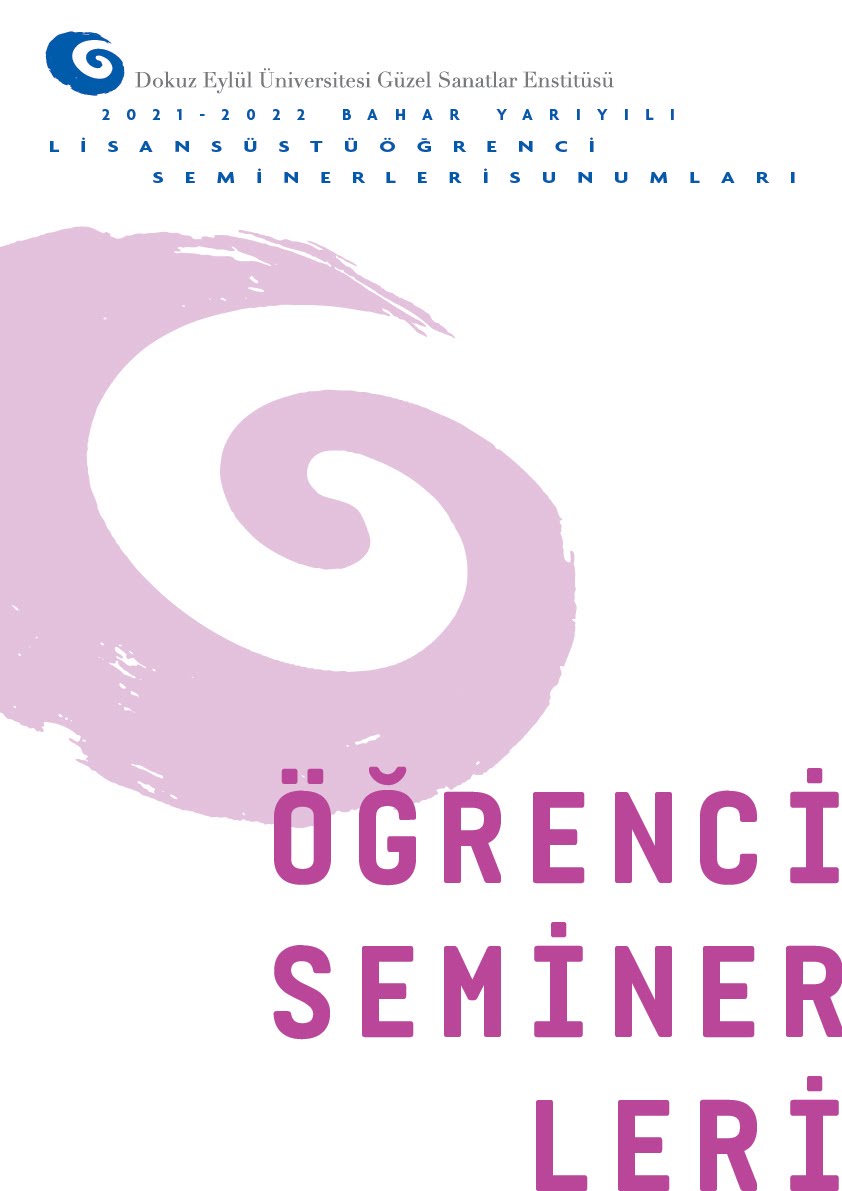 FİLM TASARIMI BÖLÜMÜ ANASANAT DALI SUNUMLARI 1

 Zahid ÇETİNKAYA
Fomo ve Bingewatching'in Etkileri Üzerinden Regime of Watching Tehayyülleri

Mustafa ULUÇ
İran Korku Sinemasında Kadın Temsili Kız Yurdu ve 29. Gece Filmlerinin İncelenmesi

Betül USTA
Ost Si̇nema Ekseni̇nde Abel Ferrara’nin Zeros and Ones (Sıfırlar ve Bi̇rler) Fi̇lmi̇ni̇n Kurgu ve Anlatı Bağlamında iİncelemesi̇.

Tarık Zana Arslan
Alain Resnais Sinemasında, Proustçu Hafıza, Zaman ve Anımsama

Selma Eken
Yorgos Lanthimos Sinemasına Mitolojik Yaklaşımlar ve Arketipler

Fatih Güneş
Kırık Bir Aşk Hikayesi Filminin Melodramatik Açıdan İncelenmesi

Dilek Çakır
Feminist Kadın Auteur Yönetmen Agnes Varda

Utkan  Olcay
Bir Alt Tür Olarak True Crime Belgesel

Deniz Denizel
Eskatolojik Sinemorfizm: Ahir Zaman’ın Hollywood Sineması’ndaki Ayak İzleri
6 Haziran 2022
G.S.F. Derslik 1
Saat 10:00
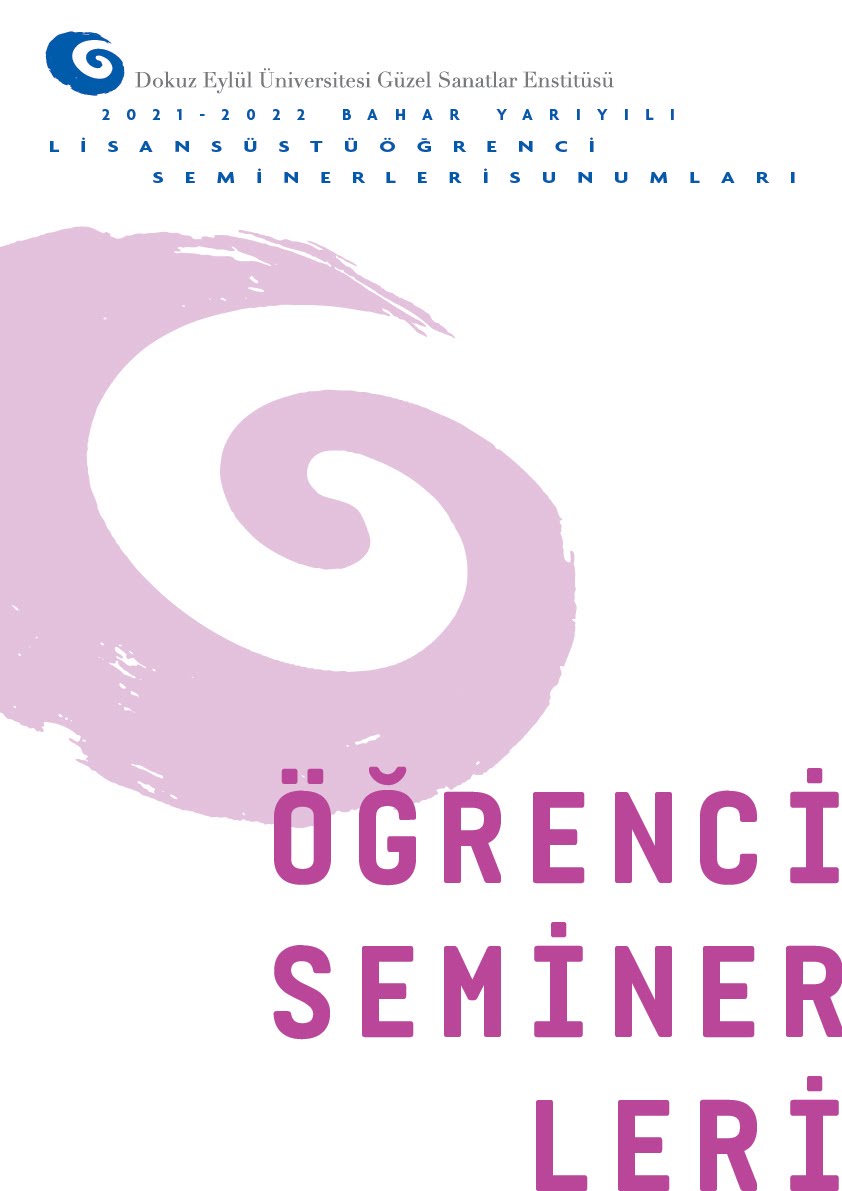 FİLM TASARIMI BÖLÜMÜ ANASANAT DALI SUNUMLARI 2

 Samet Can Kocagür
Kültür Endüstrisinin Sosyal Medyada Yeniden Üretilmesi: Türkiye'de TikTok Örneği

Aytunç Dilber
Bilgisayar Oyunlarında Dördüncü Duvarın Yıkılması

İbrahim Evin
Yunan Yeni Dalga Sineması’nda 2008 Ekonomik Krizinin Etkileri

Tamay Sandallı
Dönemin Toplumsal Yapısı Bağlamında Yönetmenin Üslubu: Hiroshi Teshigahara Sineması

Doğukan Alpar
Indiewood Sineması Bağlamında Paul Thomas Anderson Sineması

Serbay Çelebi
1896’dan Günümüze Sömürü/İstismar Sineması

Turan Kubulay
Hollywood ve Silikon Vadisi İlişkisi Bağlamında Amerikan Kültür Endüstrisi

Sevin Yaman
Amerikan Korku Sinemasında Dişil Canavarlar

Ali Gürbüz
Şizoid Kişiliklerin Analizinde Felsefi ve Kültürel Bağlantılar
6 Haziran 2022
G.S.F. Derslik 1
Saat 10:00